Supplement 246 – DICOMweb Modality Workflow ServicesWG-27Public Comment
May 2025
Work item 2023-10-C – DICOMweb Modality Services
Introduction
The DICOM Standard defines several services. Two of these are targeted towards modalities, namely the Modality Worklist service (see PS3.4, Annex K, more specifically K.6.1) and the Modality Performed Procedure Step service (see PS3.4, Annex F, more specifically F.7-F.9). Currently, these services are defined using DIMSE.
Limitations of Current Standard
Both the Modality Worklist service and the Modality Performed Procedure Step service are not yet available in DICOMweb. This limits a) the uptake of DICOMweb for modalities and b) the support of workflow services for modalities that are (intended to be) part of a web-based ecosystem.
Description of Proposal
Add the Modality Worklist and the Modality Performed Procedure Step services to DICOMweb, in principle based on the existing DICOMweb Worklist service (UPS-RS; see PS3.18, section 11). This would boil down to creating an informative annex and any normative changes needed if gaps are discovered.
Copyright DICOM® 2025
April 2025
2
Overview of Services
The principle of basing the Modality Workflow Services on the existing DICOMweb Worklist Service (UPS-RS) has been relaxed due to the amount foreseen and identified standardization and implementation issues. The Modality Workflow Services are now based on their DIMSE counterparts.

Supplement 246 – DICOMweb Modality Workflow Services contains two new services:
Modality Scheduled Procedure Step Service, mimicking DIMSE’s Basic Worklist Management Service (PS3.4, Annex K).
Modality Performed Procedure Step Service, mimicking DIMSE’s Procedure Step SOP Classes (PS3.4, Annex F), where the DIMSE notifications are not covered.
To achieve notification-like behavior, it is recommended to mimic the approach taken in IHE’s Scheduled Workflow integration profile, where the Actor Modality Performed Procedure Step Manager forwards the creation and updating of Modality Performed Procedure Steps to other Actors that are interested in progress.
Copyright DICOM® 2025
April 2025
3
Open Issues With Proposed Approaches
Do we want MPPS notifications like we have in DIMSE?
Exclude these from DICOMweb and make clear that an IHE SWF approach can be followed when needed. 
What HTTP method do we want for doing updates on an MPPS resource?
The PATCH method seems most appropriate, as this is targeted towards partial changes.
Do we want to allow for partial changes of sequences in MPPSs (as this is currently not allowed in DIMSE)?
Although there is merit in this, it is proposed to write a CP for this when needed including DIMSE.
What should be the name of the service returning modality scheduled procedure steps?
It should be the Modality Scheduled Procedure Step Service (in contrast to something like Modality Worklist Service).
Copyright DICOM® 2025
April 2025
4
Modality Scheduled Procedure Step Service Resources and Transactions
Copyright DICOM® 2025
April 2025
5
Modality Scheduled Procedure Step ServiceDIMSE Relation and SYNTAX
Copyright DICOM® 2025
April 2025
6
Modality Performed Procedure Step ServiceRESources and Transactions
Copyright DICOM® 2025
April 2025
7
Modality Performed Procedure Step ServiceDIMSE Relation
Copyright DICOM® 2025
April 2025
8
Modality Performed Procedure Step ServiceSYNTAX
Copyright DICOM® 2025
April 2025
9
Modality Workflow ServicesSupport of Transactions
Copyright DICOM® 2025
April 2025
10
Example of a Dual-Headed Server in Mixed Eco-SystemBasic Worklist Service / Modality Scheduled Procedure Step Service
It is likely that the modality workflow services defined in this supplement are deployed in a mixed eco-system. Here, there could be one MPPS-handler, probably a PACS, and a community of modalities, some of which would use the DIMSE service and some of which would use the DICOMweb service. Below it is shown how such an eco-system could function for DIMSE’s Basic Worklist Service and DICOMweb’s Modality Scheduled Procedure Step Service.
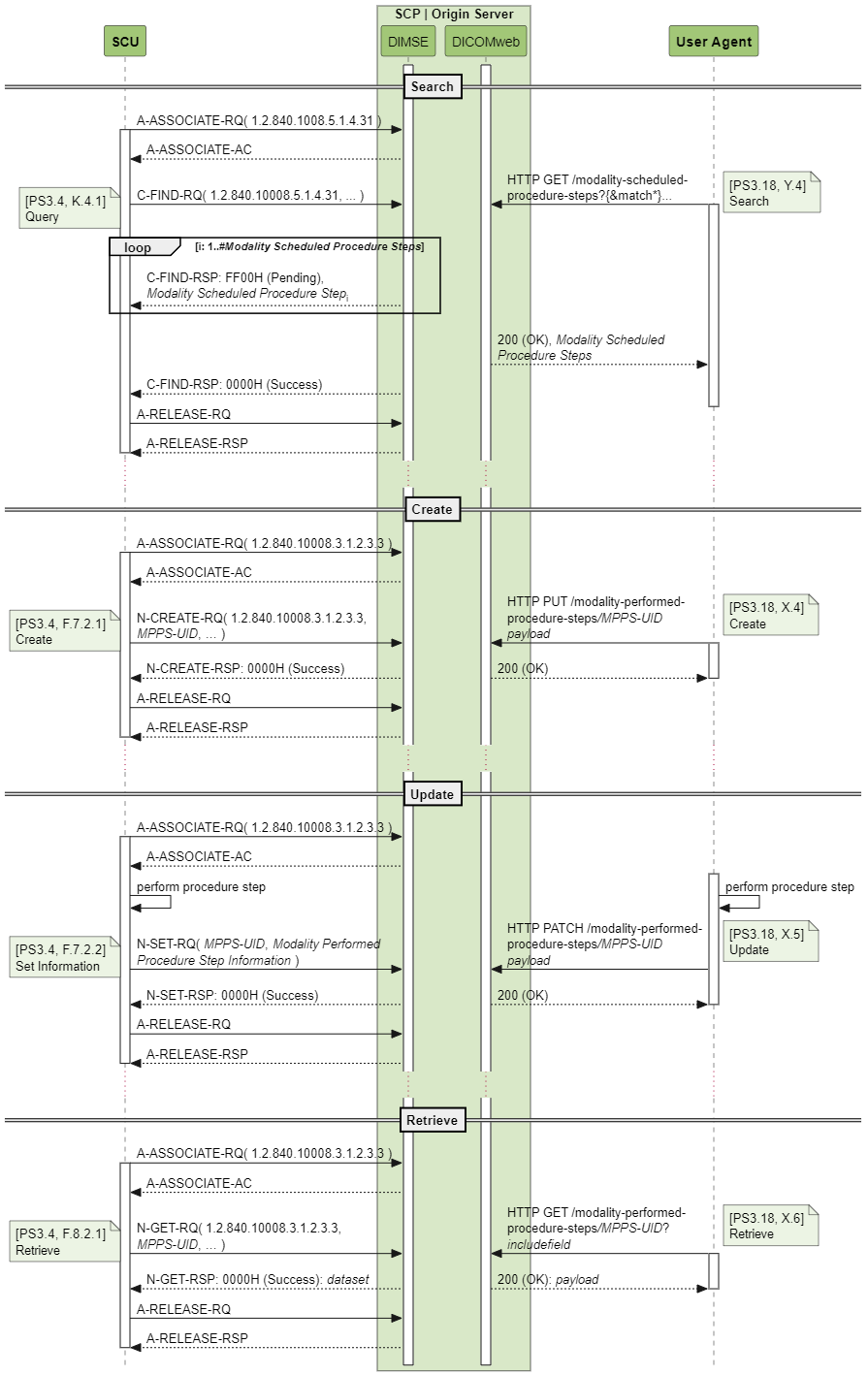 Note that although some messages are drawn next to each other, this does not mean they need to happen at the same time. It is only done to indicate semantic equivalence.
Copyright DICOM® 2025
April 2025
11
Example of a Dual-Headed Server in Mixed Eco-SystemModality Performed Procedure Step Service
Below it is shown how such an eco-system could function for DIMSE’s and DICOMweb’s Modality Performed Procedure Step Service.
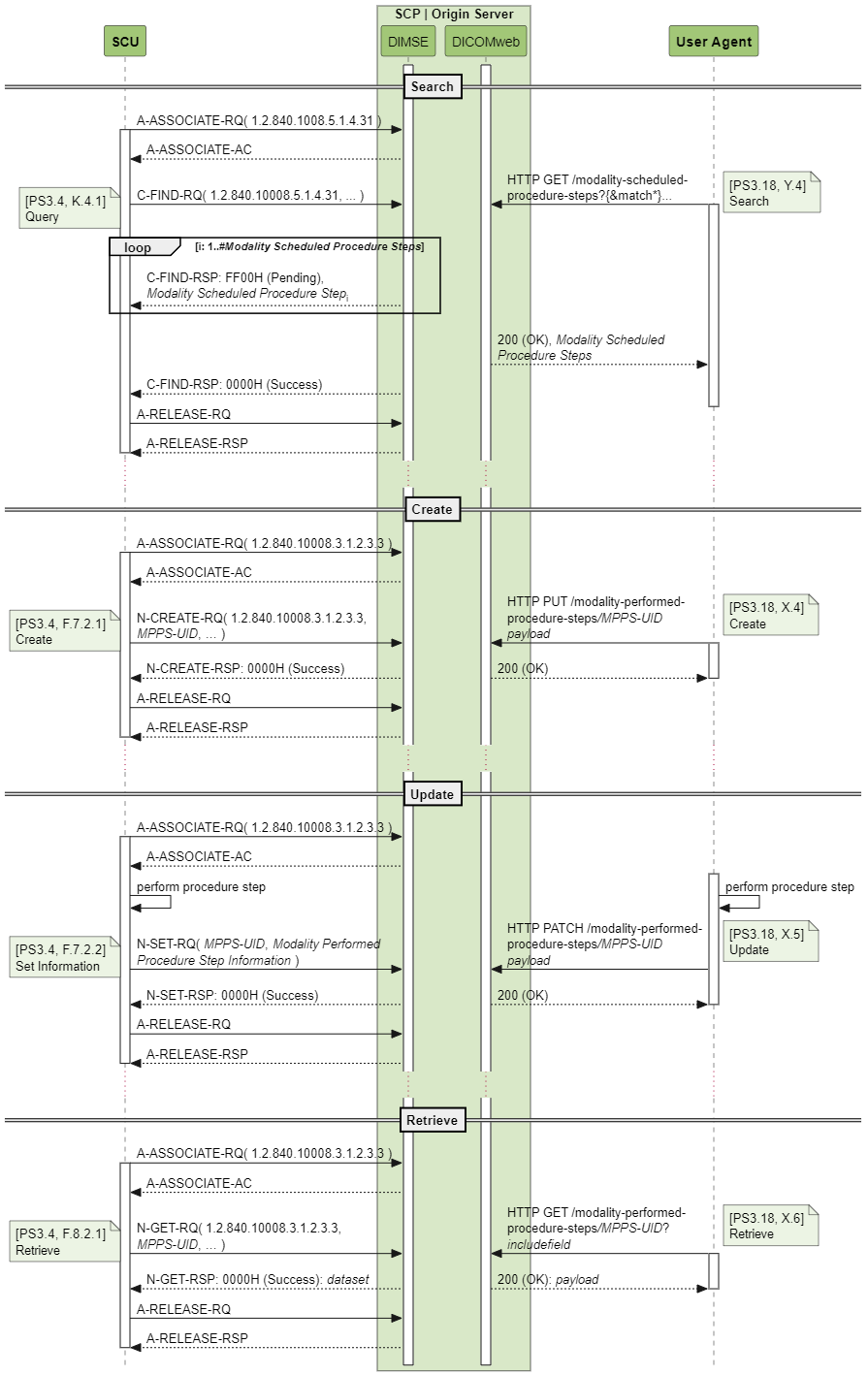 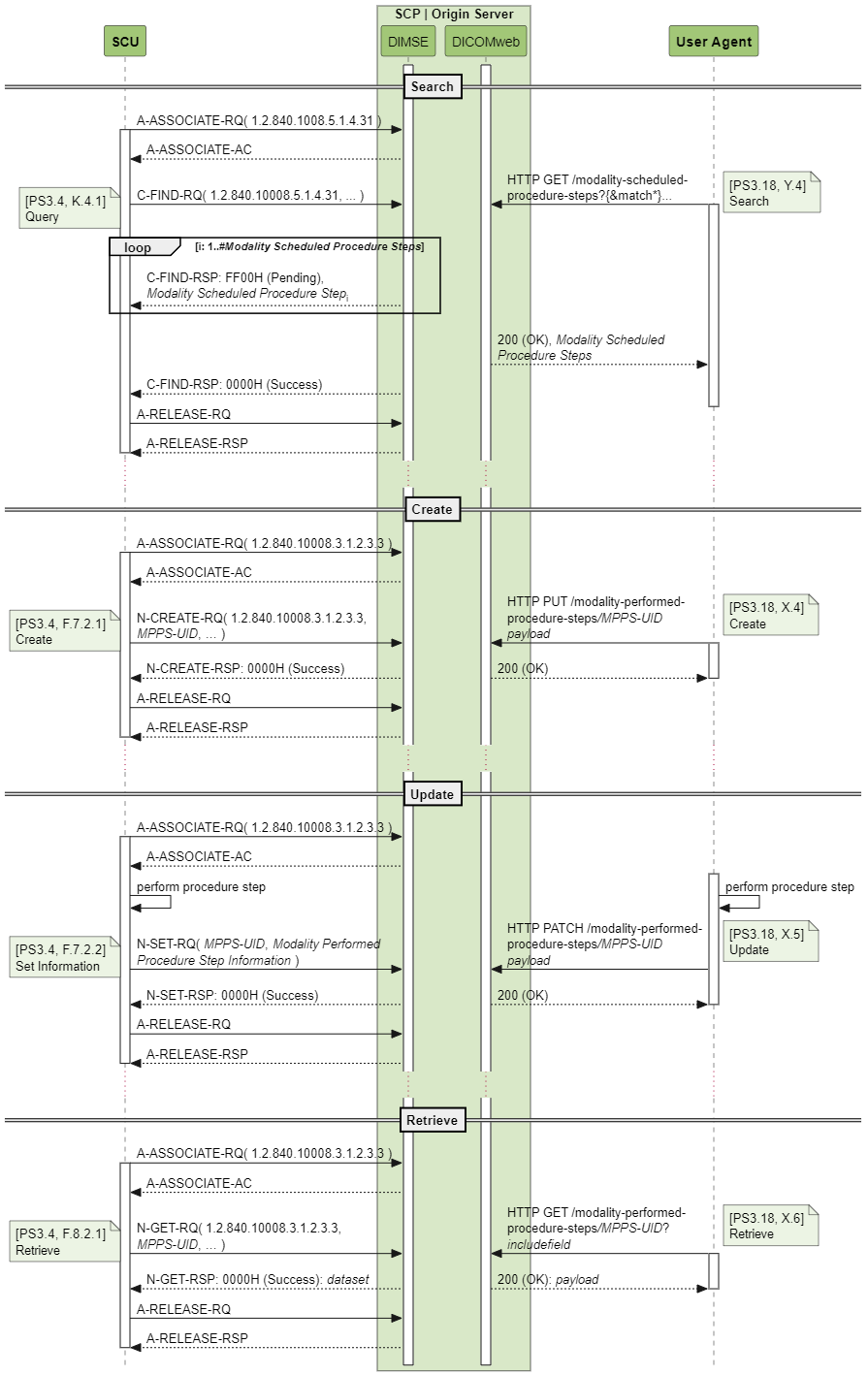 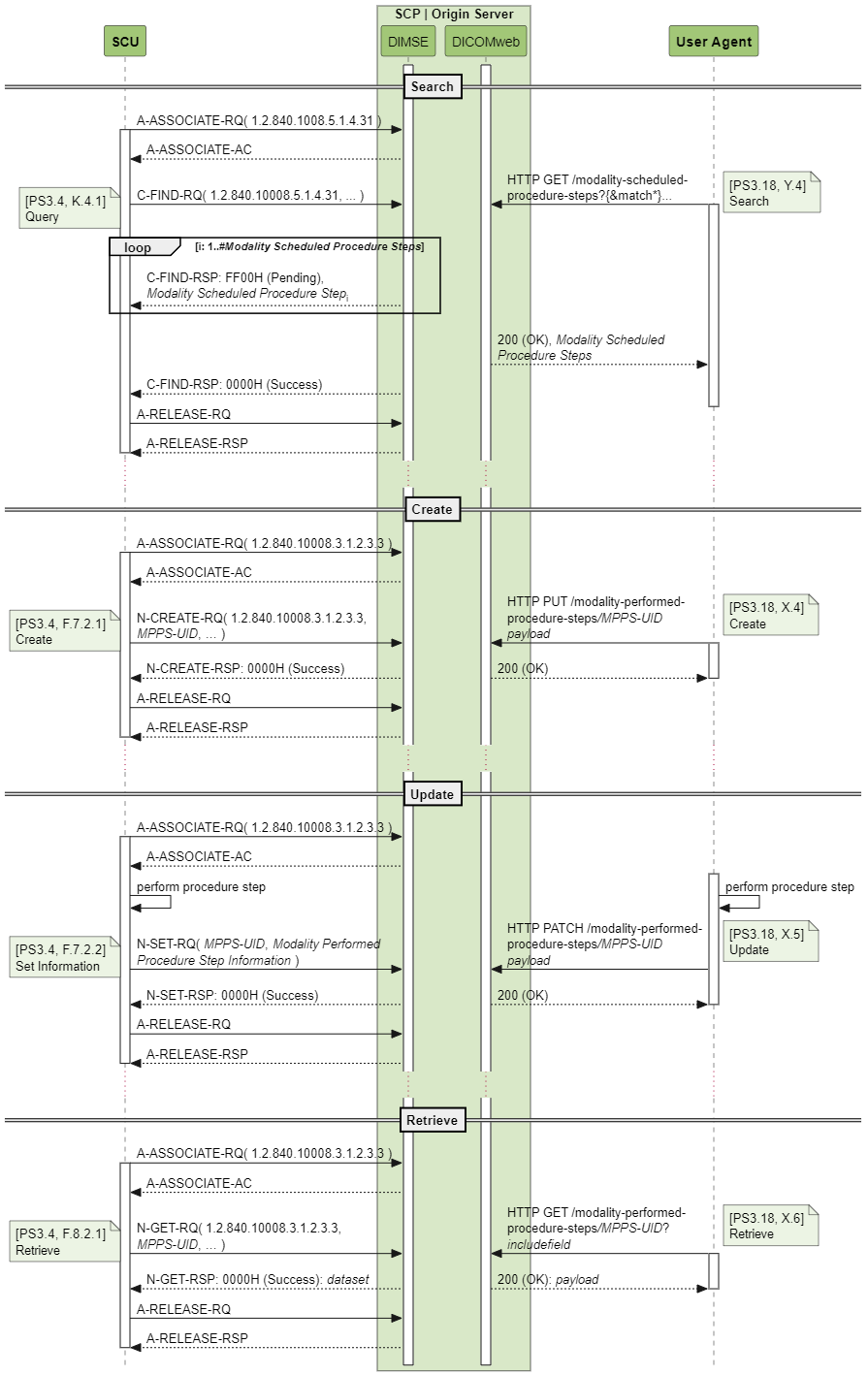 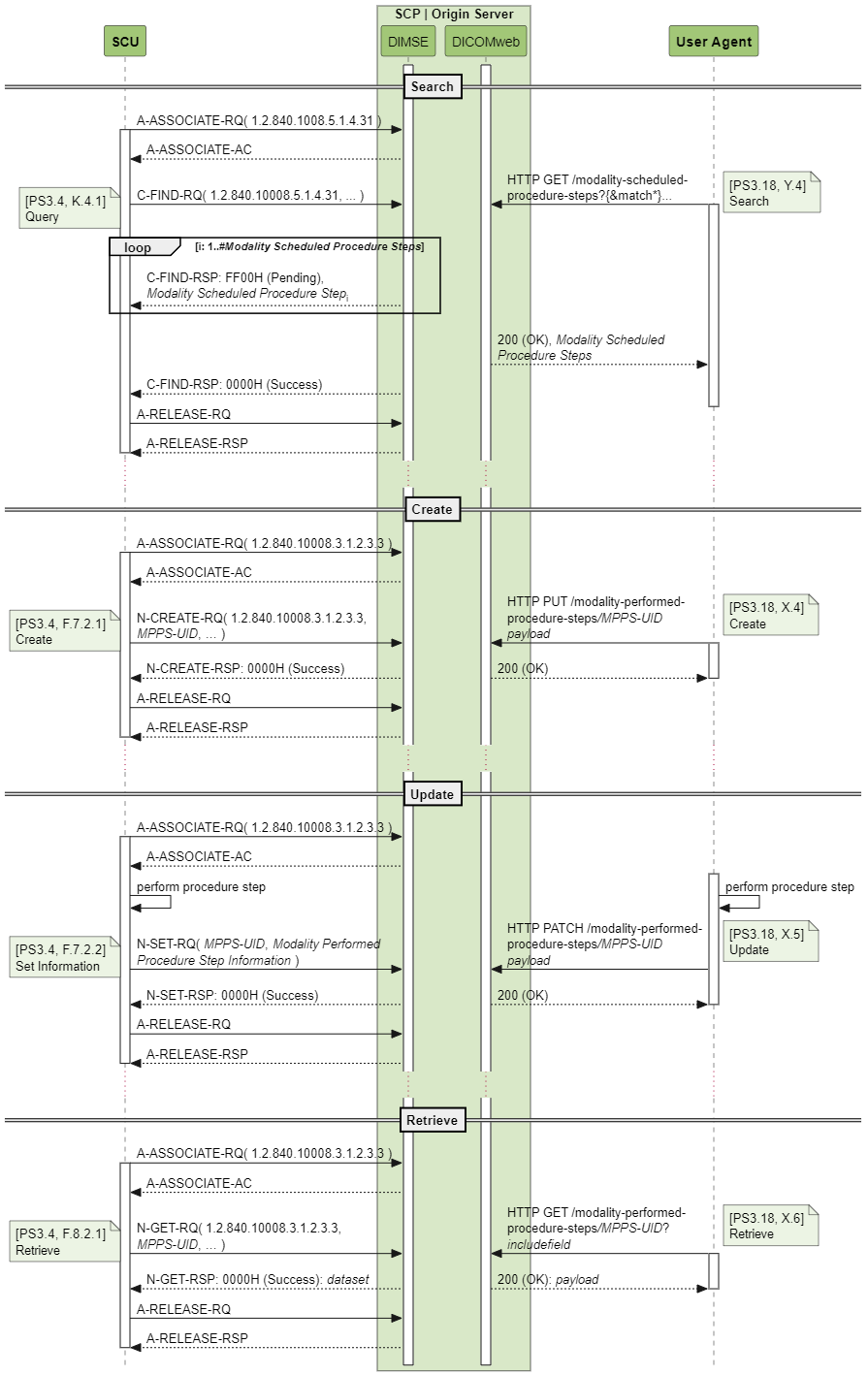 Copyright DICOM® 2025
April 2025
12
References
This presentation, the supplement, the examples and the analysis images (and much more) can be found at
https://github.com/krotz-dieter/dicomweb-dmwl-mpps
Copyright DICOM® 2025
April 2025
13